R&D on ACHINOS 
I. Giomataris, I. Savvidis
The single ball and the multi-ball ‘ACHINOS’ structure
were developed in Saclay in collaboration with University of Thessaloniki
Ideal radial field
Single wire
Sensor Development
With umbrella corrector
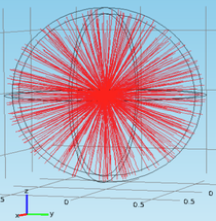 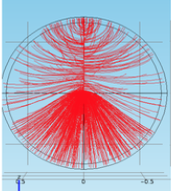 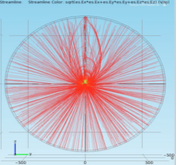 To maximize the usable volume in the detector:
Add a field corrector close to ball (umbrella)
Umbrella materials 
Pure conductor: Sparks from the anode ball
Pure insulator::Charging up and unstable operation
Resistive materials: Spark suppression
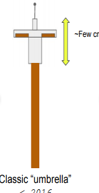 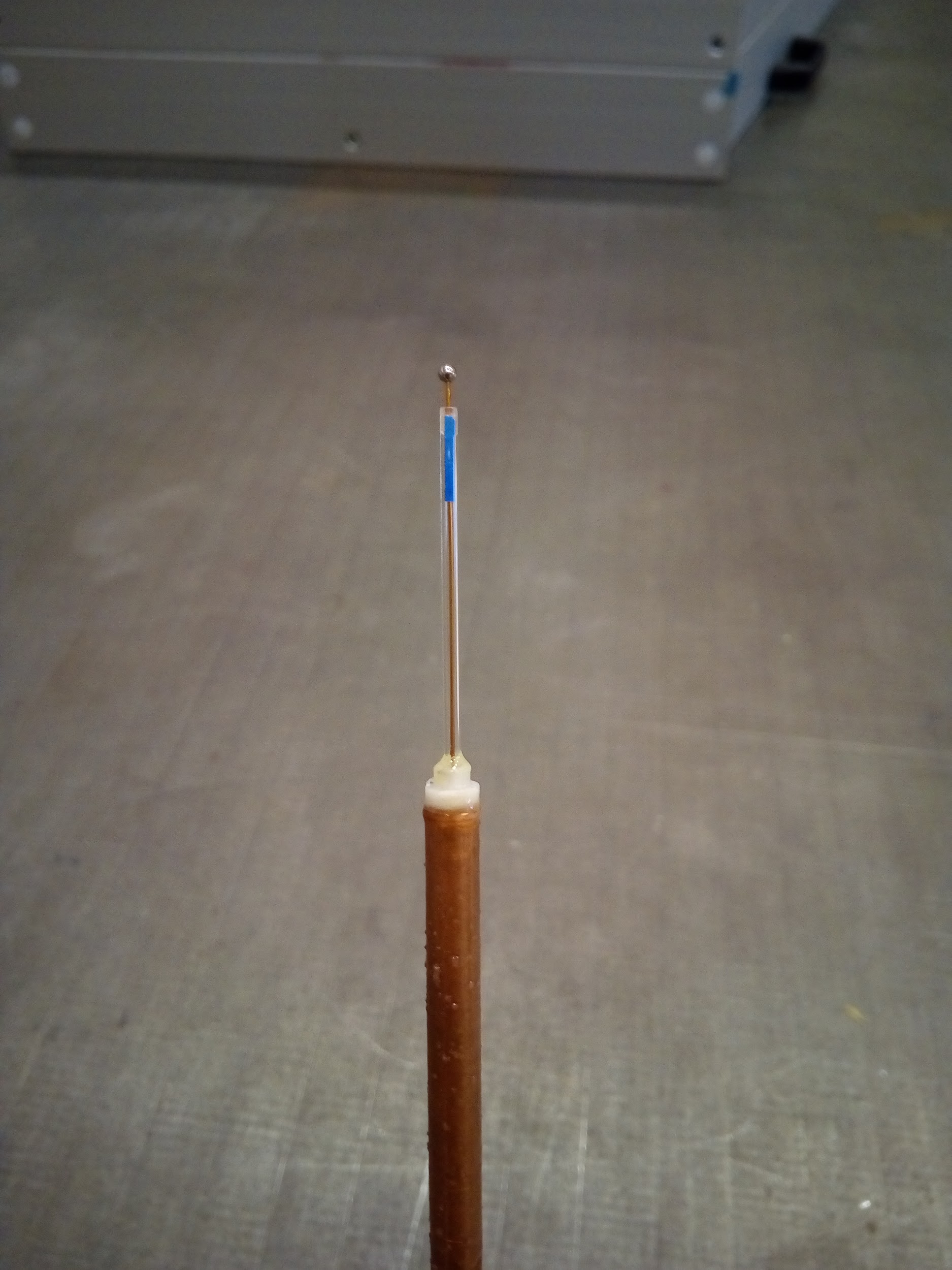 2018
Thin glass tube
2019
Thin glass tube
Simplified grounded umbrella
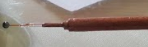 2
From single to multi-ball ‘ACHINOS’ structure
A. Giganon et al., JINST, vol. 12, 07 2017
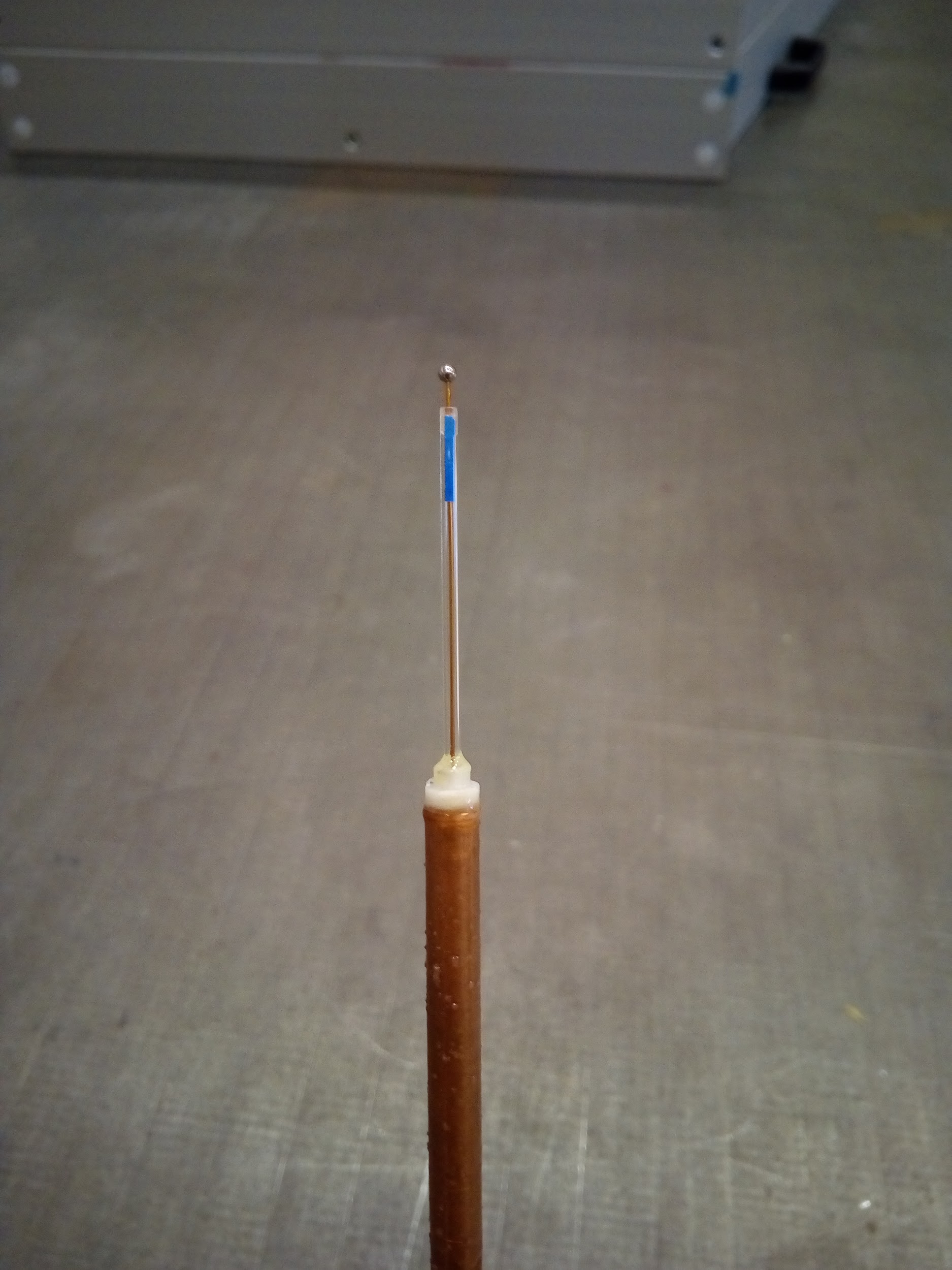 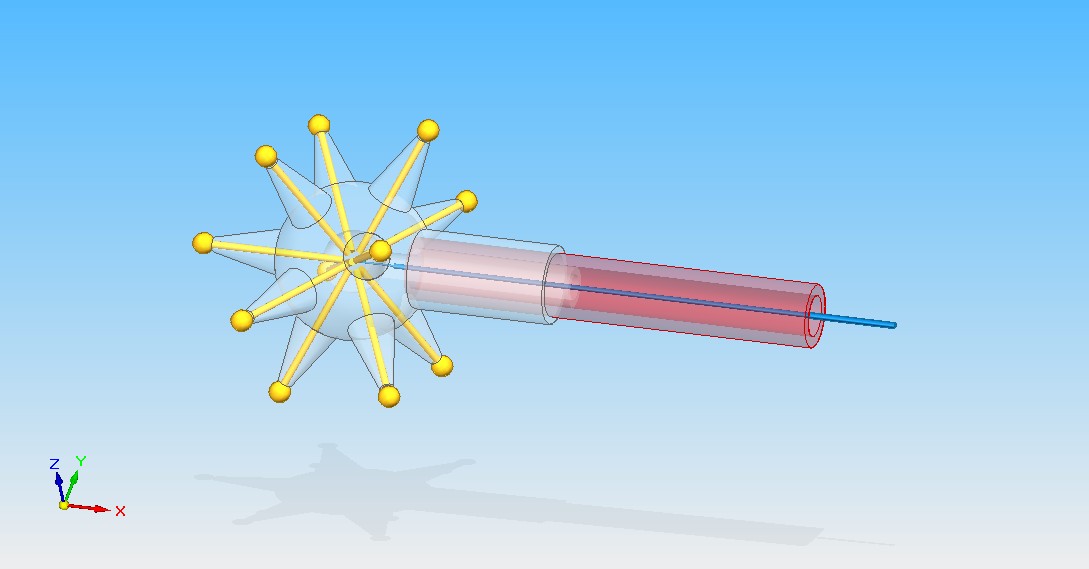 Using 3D printer
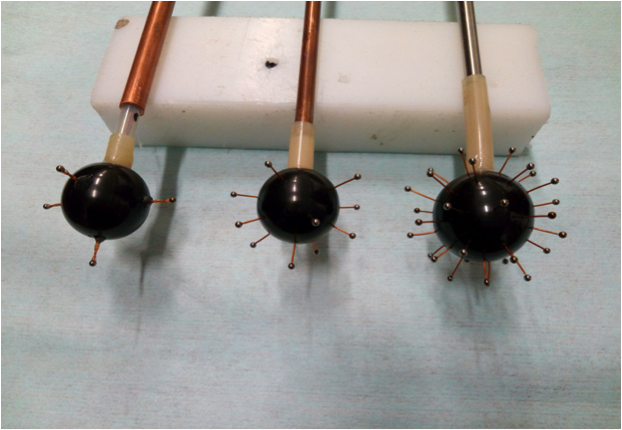 Single ball
Multi-ball on bakelite
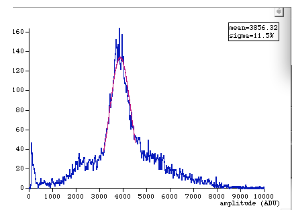 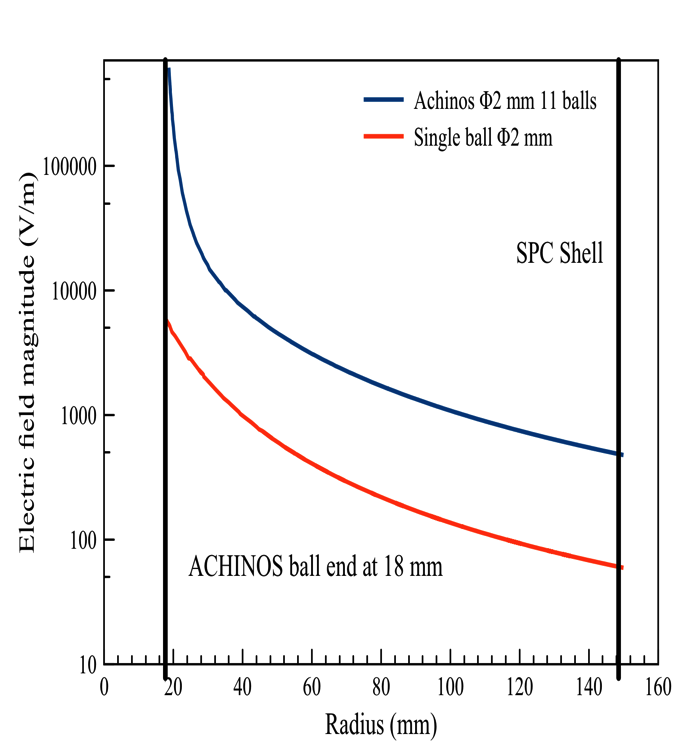 Without bias voltage
No uniform response
Advantages
- Amplification tuned by the ball size:
1mm diameter for high pressure
-Volume electric field tuned by the size 
of the ACHINOS structure
- Detector segmentation: 3D  TPC like
ACHINOS
With bias voltage
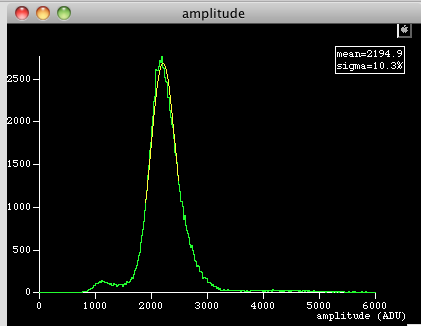 Single ball
Challenges
Uniformity of response
Bias voltage
Spark protection
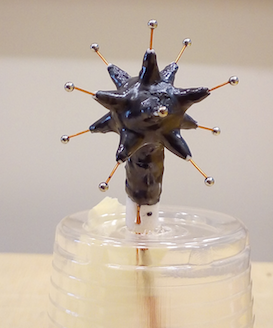 11 balls ACHINOS with copper powder charged glue
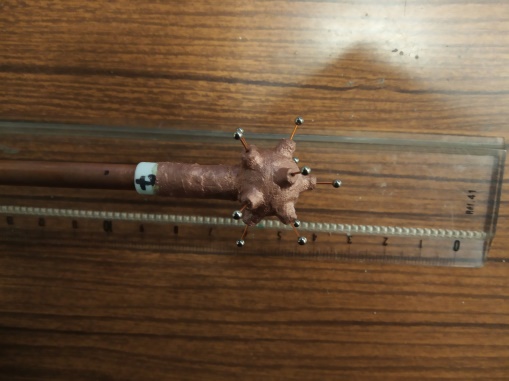 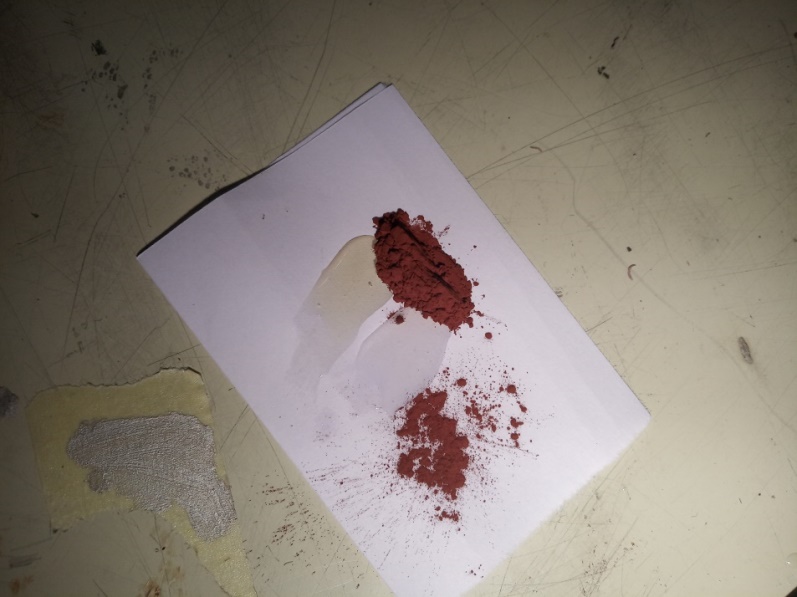 d=4mm
Araldite glue
Cu powder
10-50% (w/w)
Homogeneity issue- Gain variation on a single ball- Gain variations between balls
Achinos#2 : HV1=1450, HV2=0, P=500mbar (Ne + 10% CH4
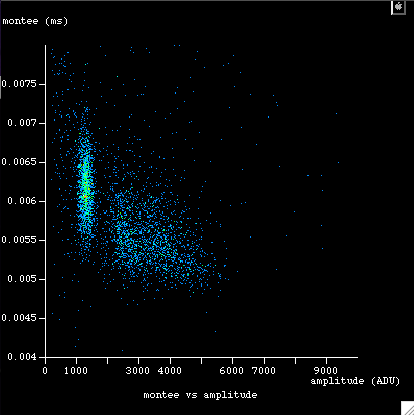 Independent peaks from different balls
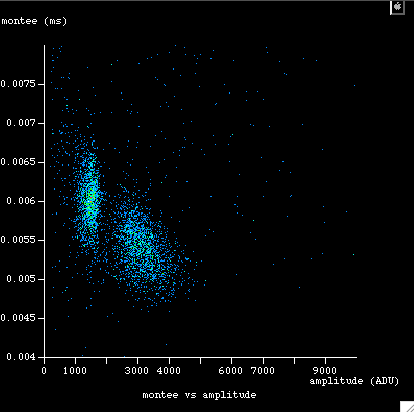 Homogeneity improvements
Peak from 
5 back balls
Peak from 
6 front balls
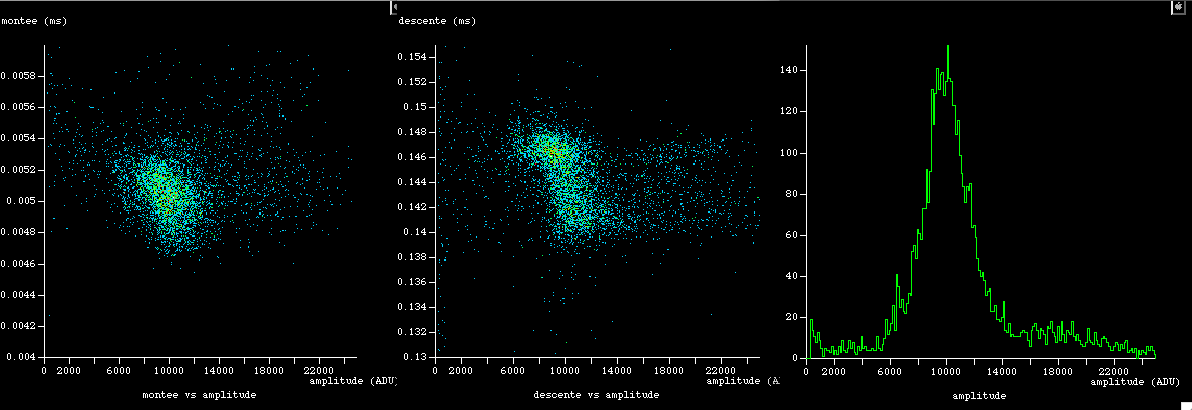 Achinos#9  
HV1=1650, HV2=0
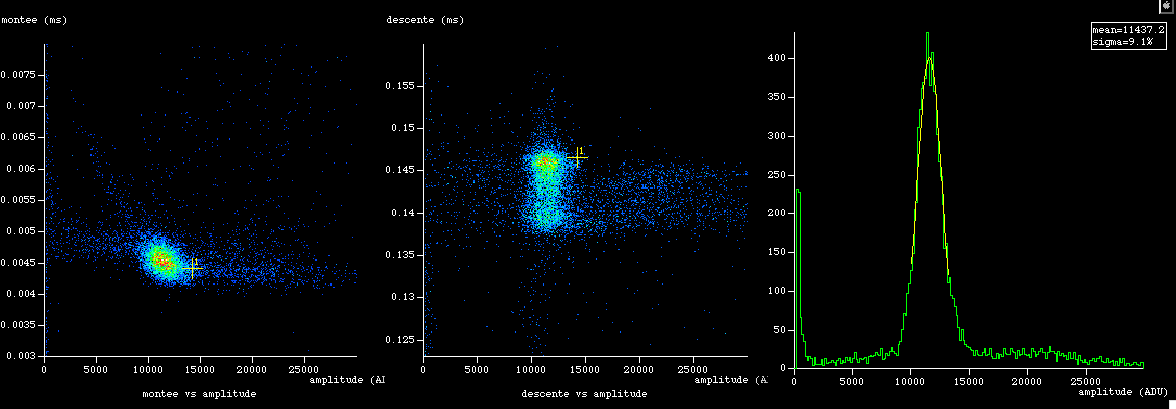 Achinos#10 
HV1=1600, HV2=0
A simple solution: two different voltages for 5 and 6 balls
Two read-out possibility
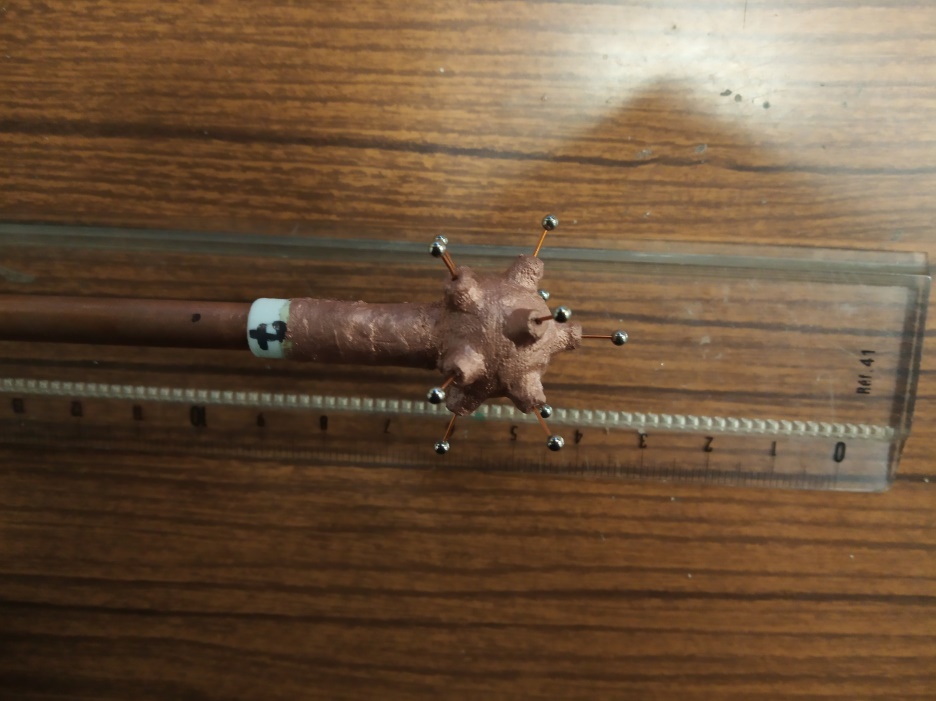 HV5 voltage on 5 back balls
HV6= voltage on 6 front balls
ACHINOS compared to a single ball:
uniformity needs improvements
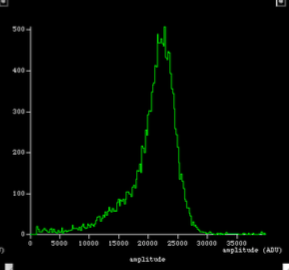 ACHINOS Ar+2%
300 mbar
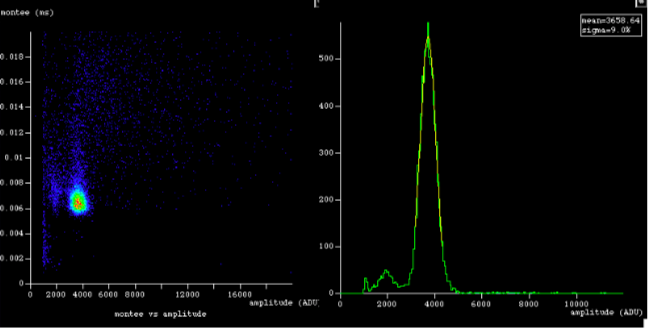 Single ball 3mm  Ar+2%
300 mbar
Stability issue, improvements
P=500mbar Ne + 10% CH4
Achinos#8:
 HV1=1400, HV2=0
Achinos#8 HV1=1650, 
HV2=0
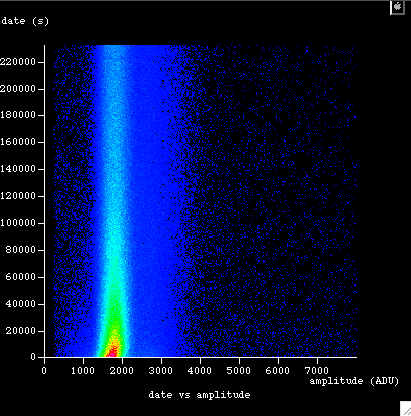 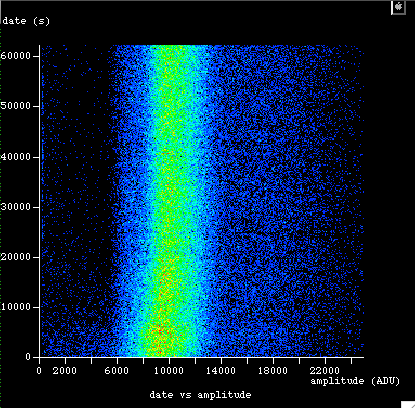 A serious problem:
 robustness of charged glue layer
At high voltages because of discharges
 it becomes conductor!!! 
Using 1 mm ball (lower applied voltage) at moderate pressure this technology could be used 
However at high-pressure, high-gain conditions long term stability is not assured
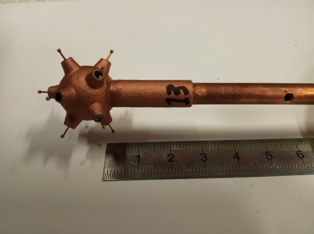 copper charged glue
New development
DLC layer (collaboration with USTC)
It is a fantastic technical solution:
Robust, stable, precise
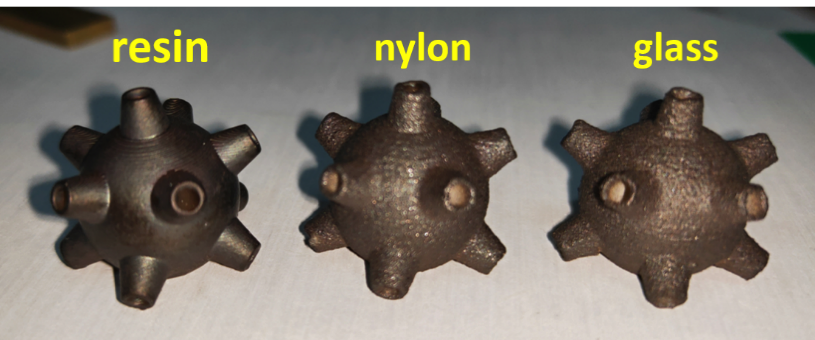 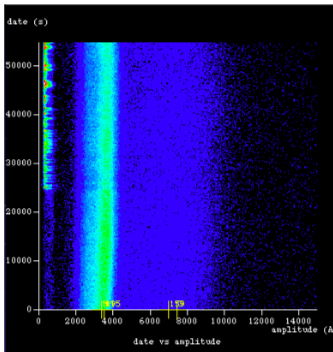 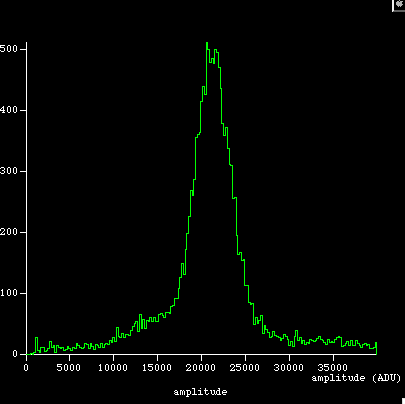 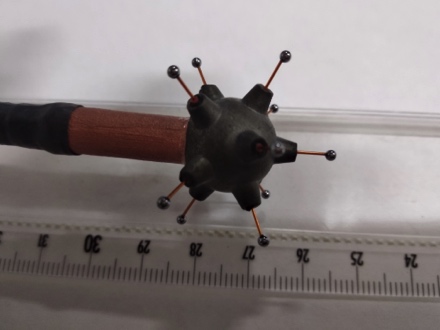 Summary
The development of DLC layer 
is a major technical break through
for the ACHINOS structure
Low background X-ray pulsed generator
Continuous calibration during data taking is possible 
     thanks to the fast trigger (<1 ns)
Light weight device with selected radiopure materials
Low power (1 mwatt): portable system with battery
Non need of security certification.
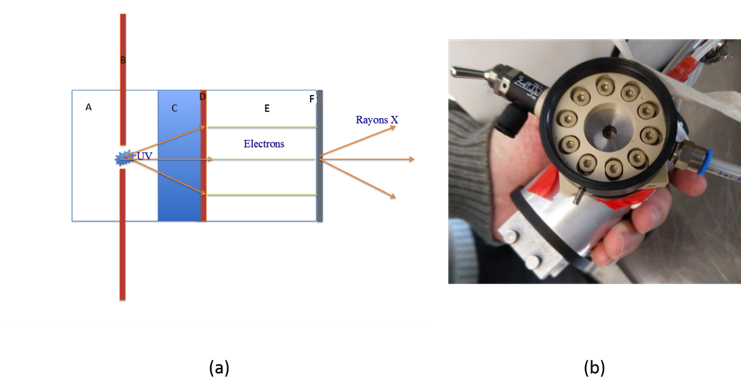 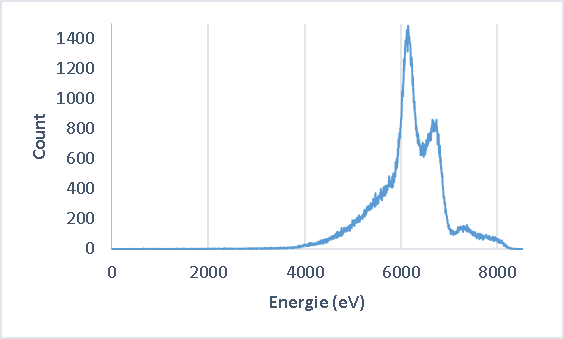